Продажа недвижимости
Земельно-имущественный комплекс в Замоскворечье
Описание объекта
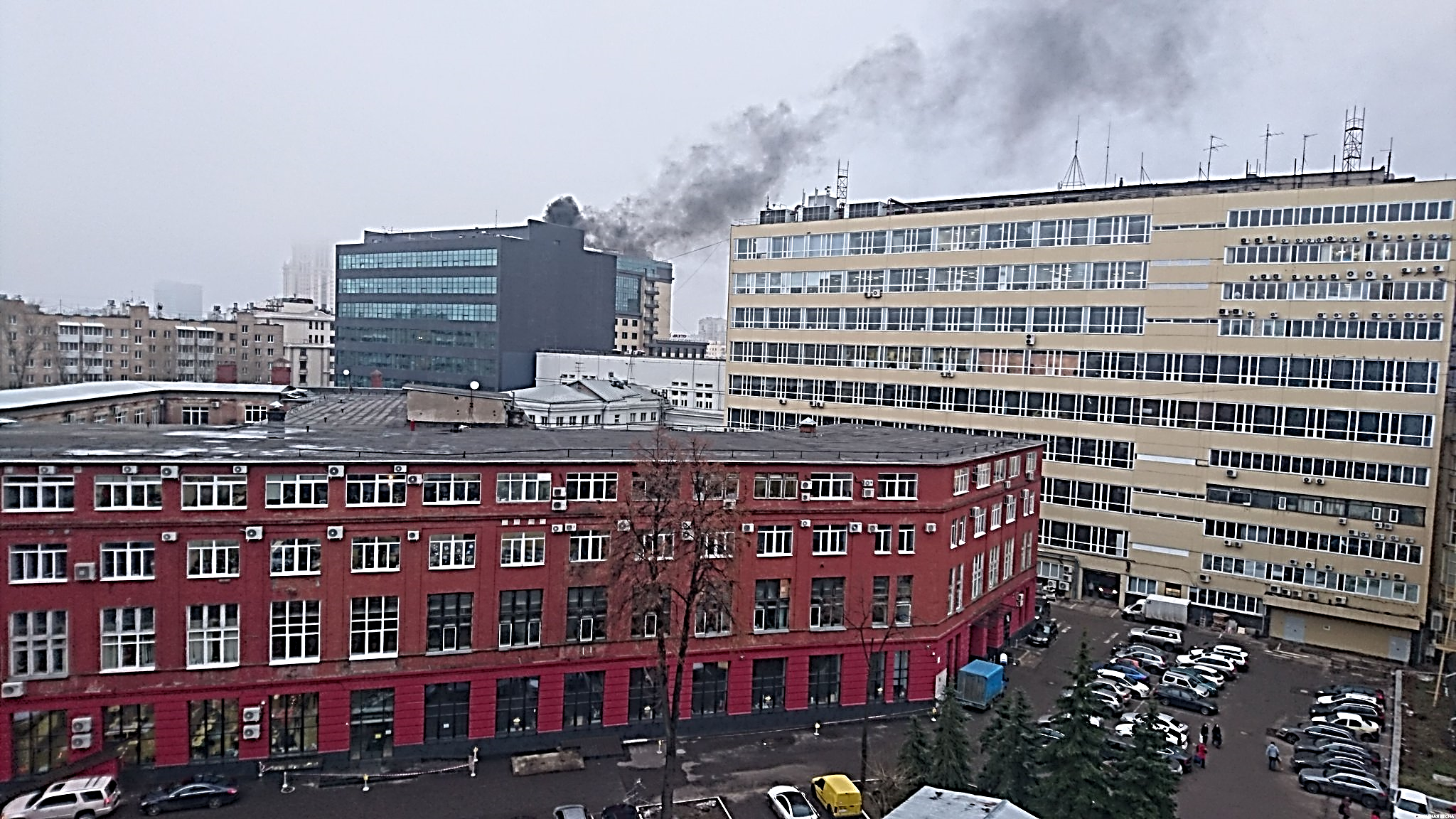 Земельно-имущественный комплекс расположенный по адресу: г. Москва, ул. Большая Татарская, владение 35, находится в собственности акционерного общества «Московское конструкторское бюро «Компас» (АО «МКБ «Компас»).

Единым лотом продаются:- земельные участки общей площадью 12 914,0 кв. м., в т.ч. в собственности –  8 953,0 кв.м, в долгосрочной аренде –  3 961,0 кв.м.
- 13 нежилых зданий и помещений, общей площадью 26 308,7 кв.м.
- технологически связанные объекты, в количестве 57 шт.
Инвестиционная привлекательность:

Площадка может быть использована под строительство апартаментов, элитного жилого комплекса с подземным паркингом .

Коммуникации:
Водоснабжение, канализация – от магистральных сетей
Отопление, вентиляция – от магистральных сетей
Электрическая мощность: 8050 кВт/4200КВА
2
Состав комплекса
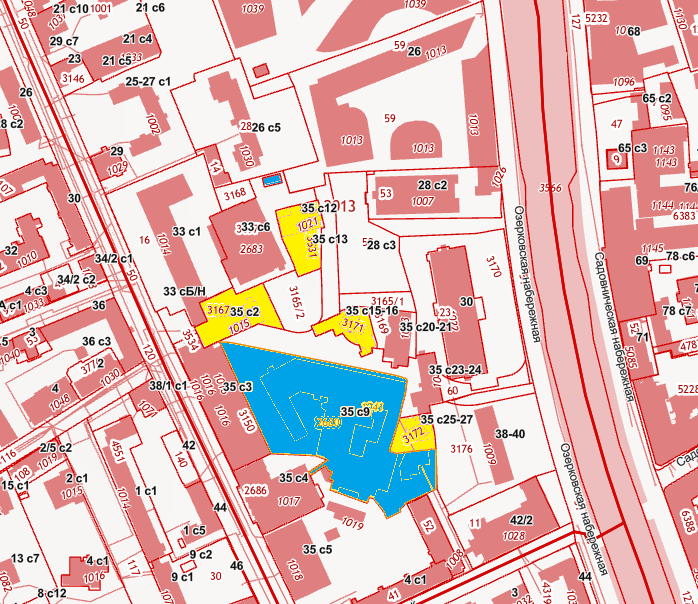 6 земельных участков - 12 914,0  кв.м
3
Состав комплекса
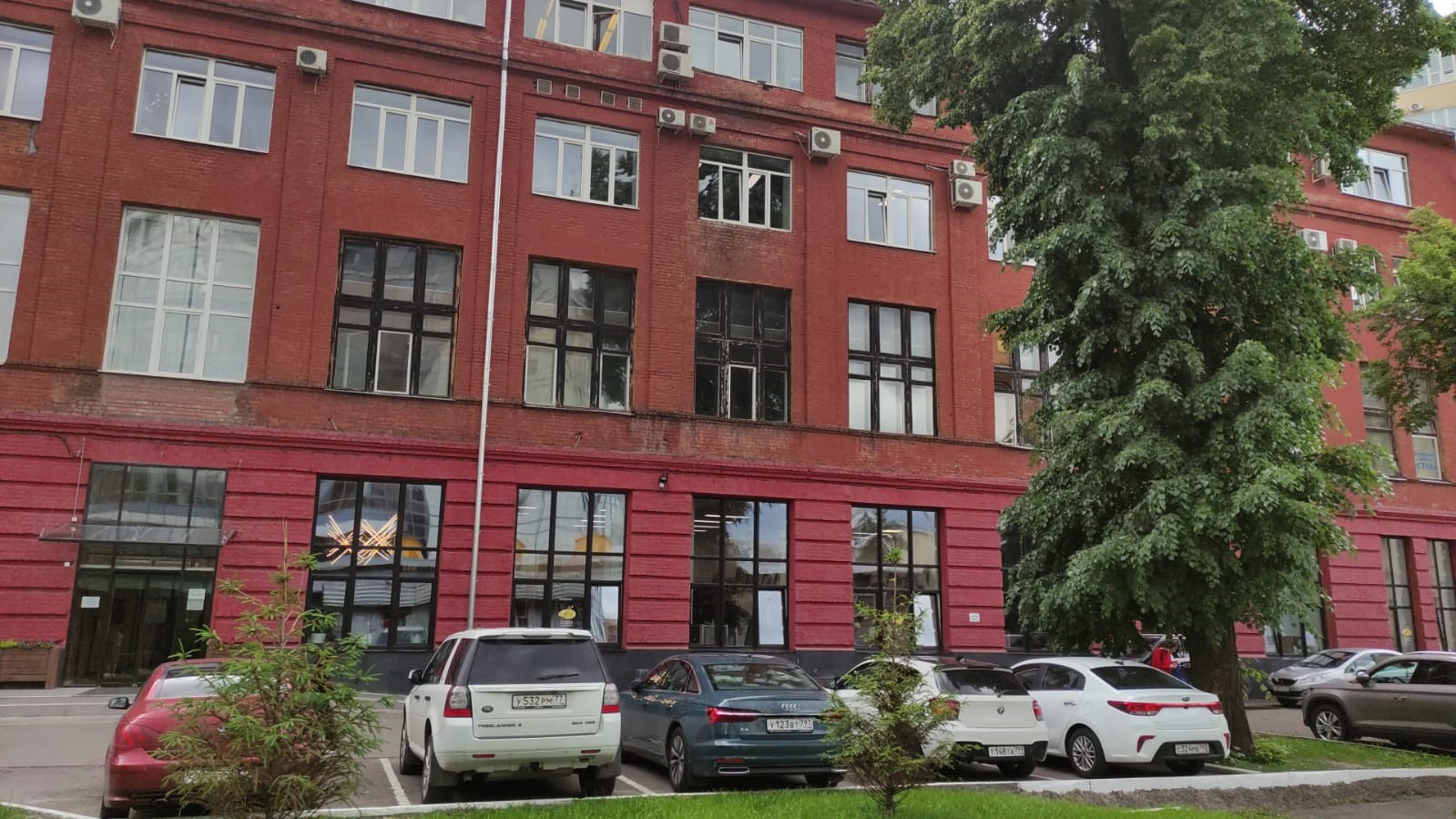 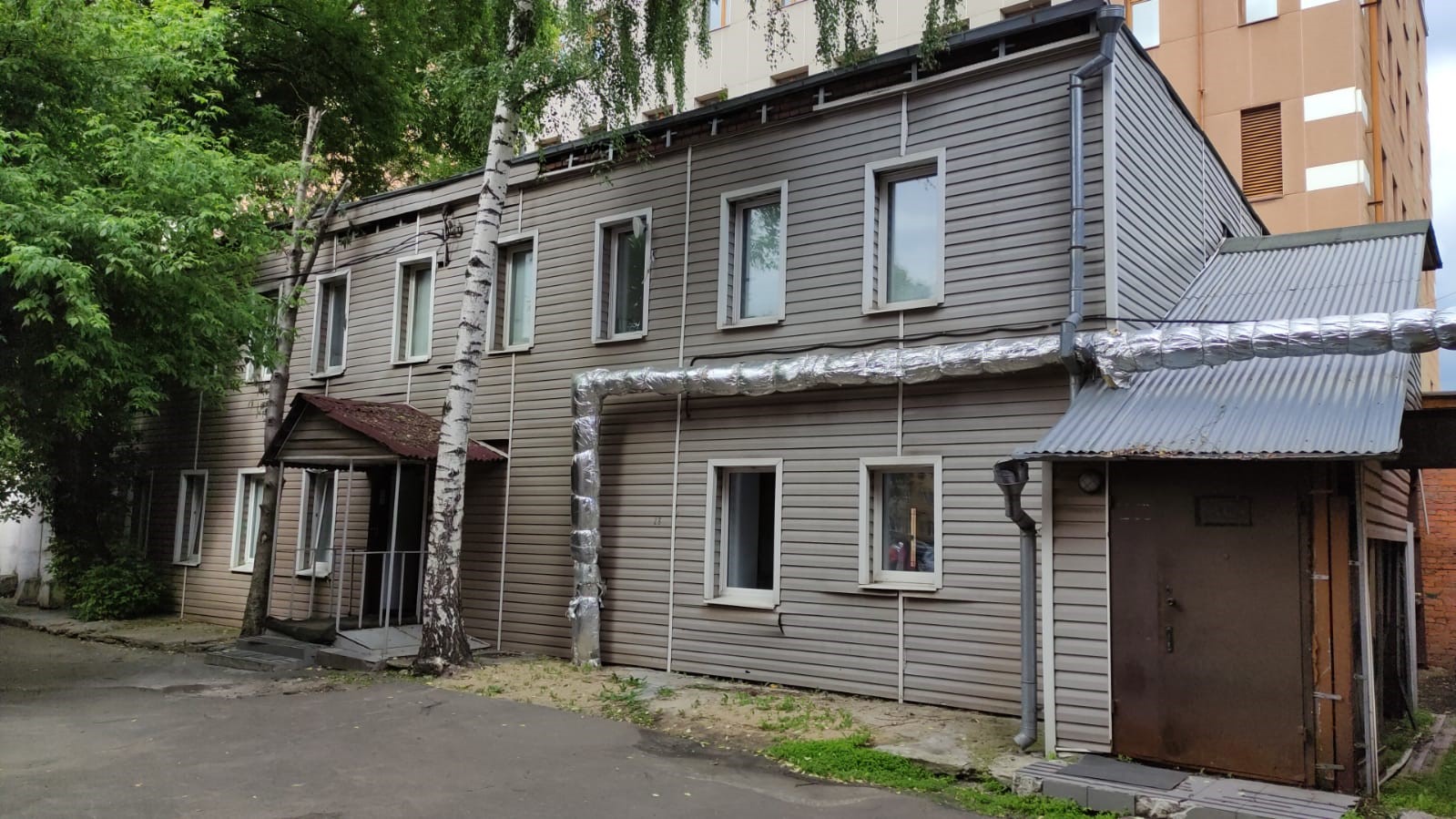 13 зданий и помещений - 26 308,7 кв.м
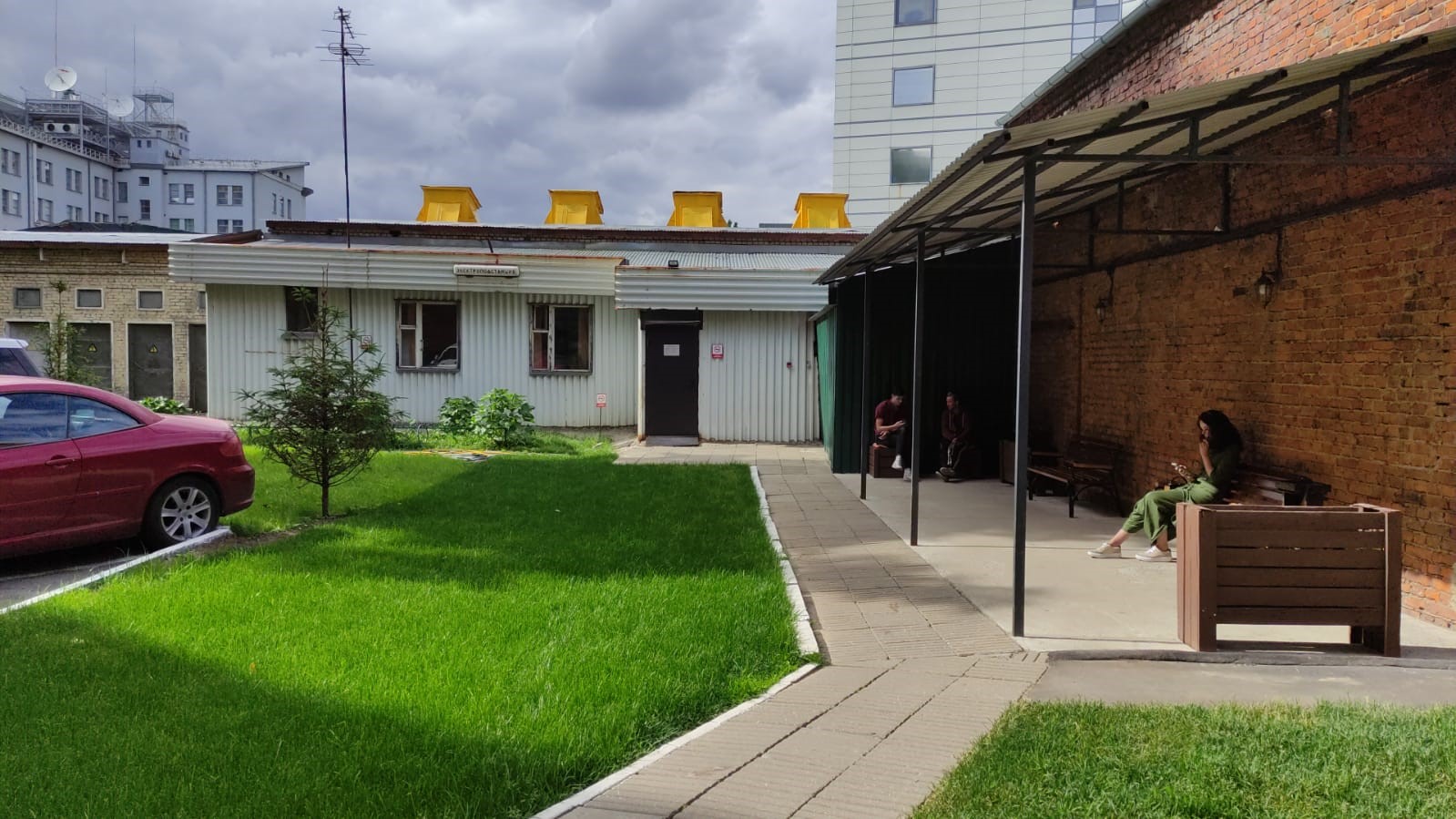 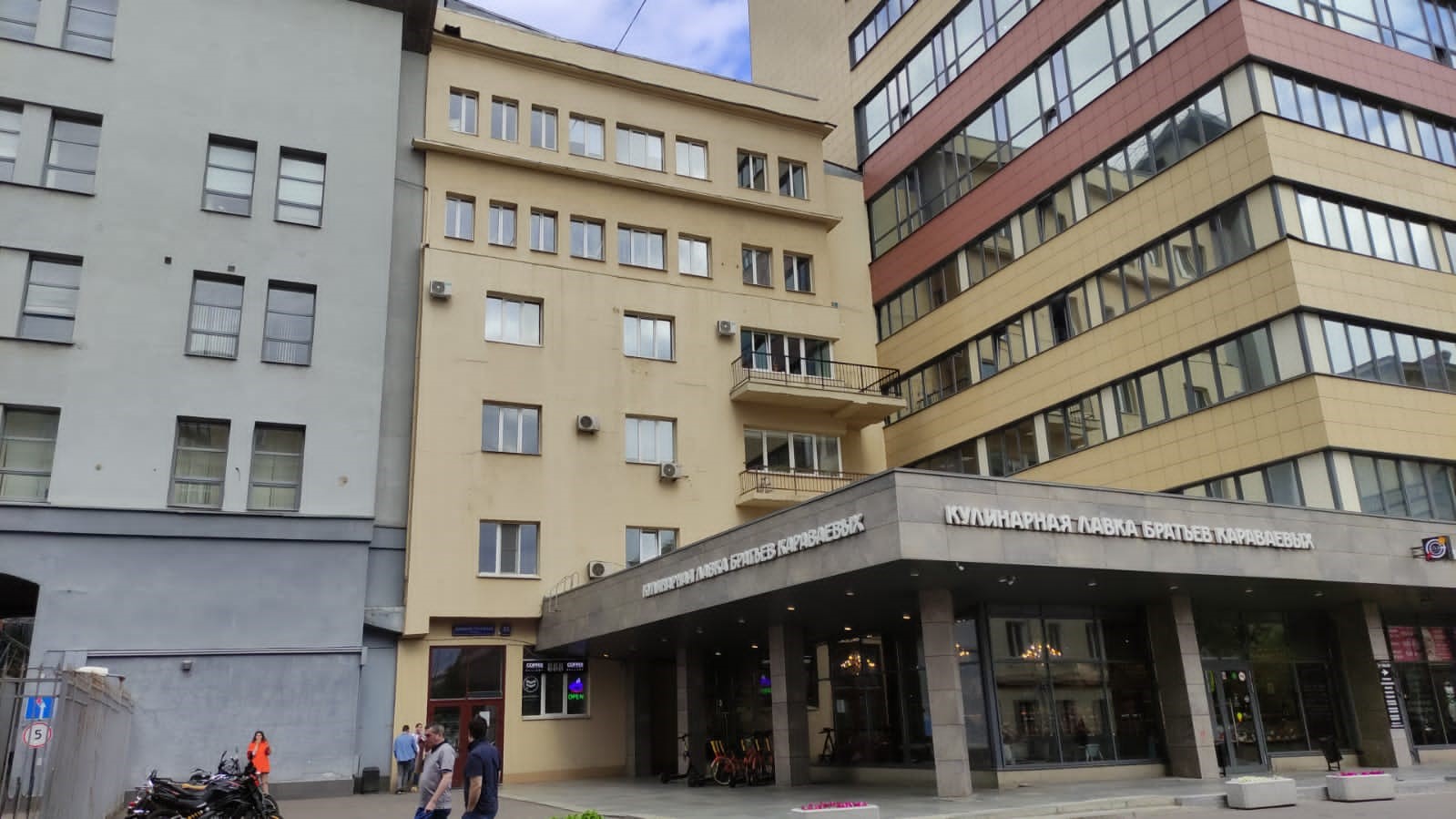 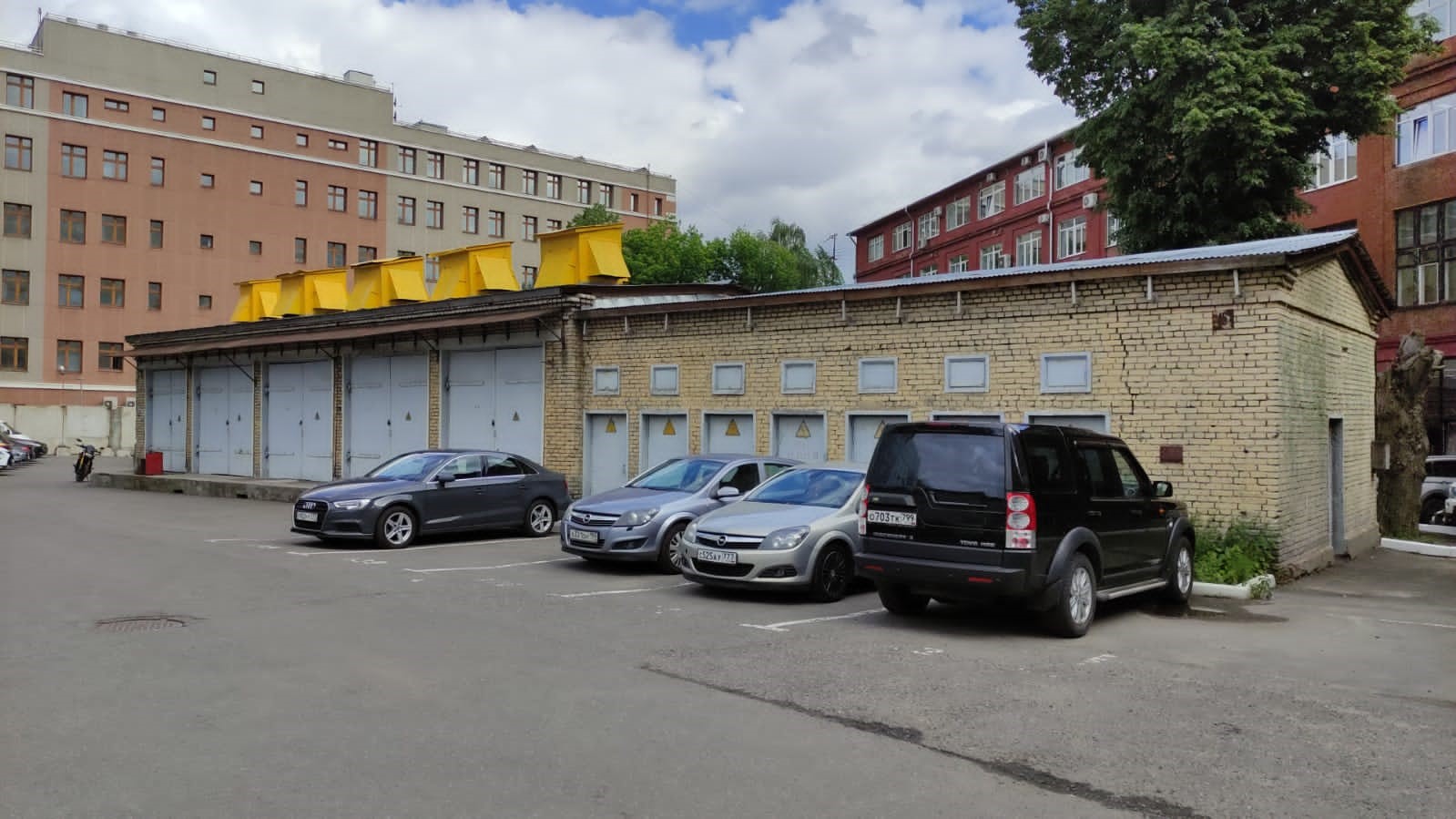 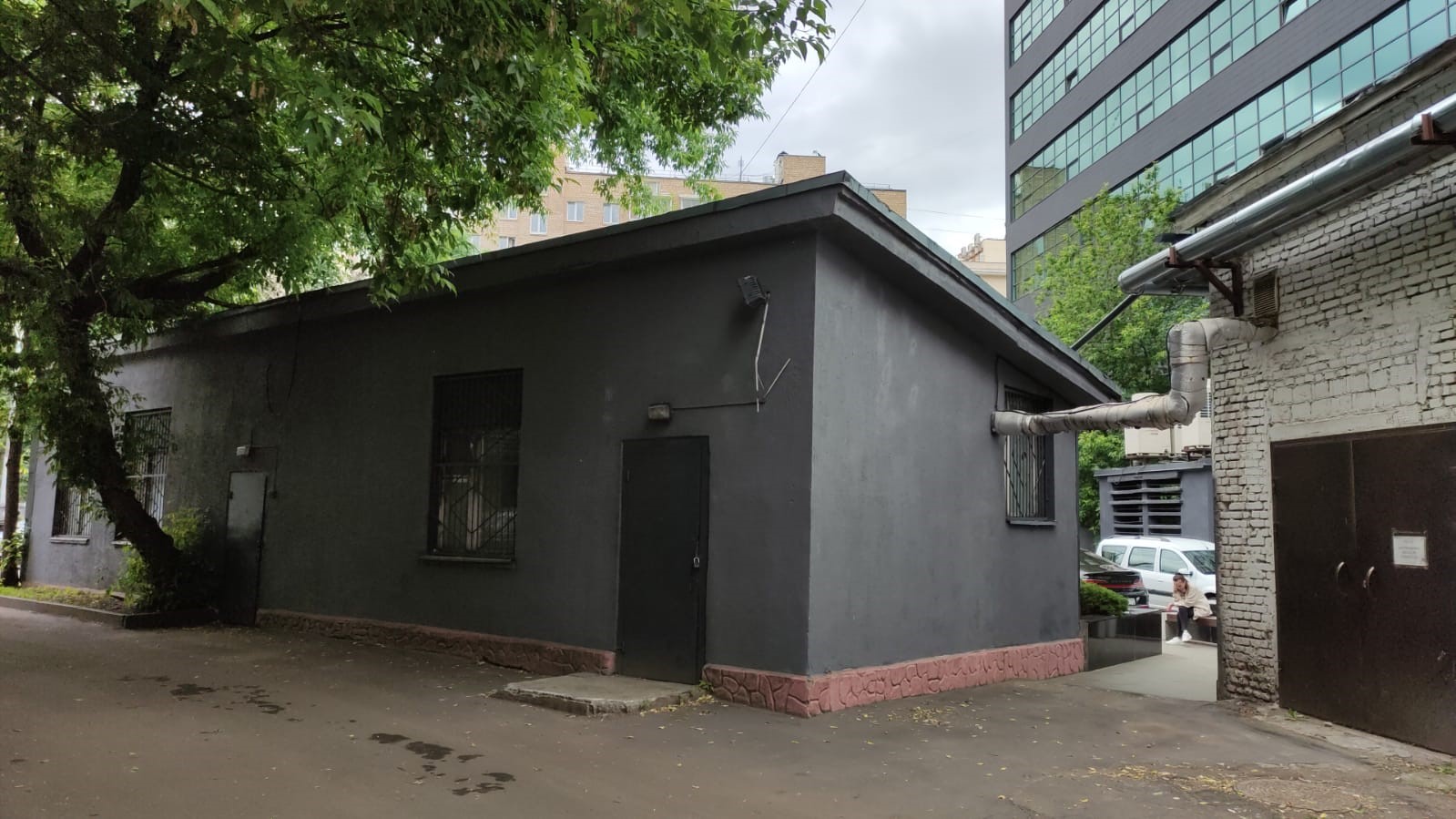 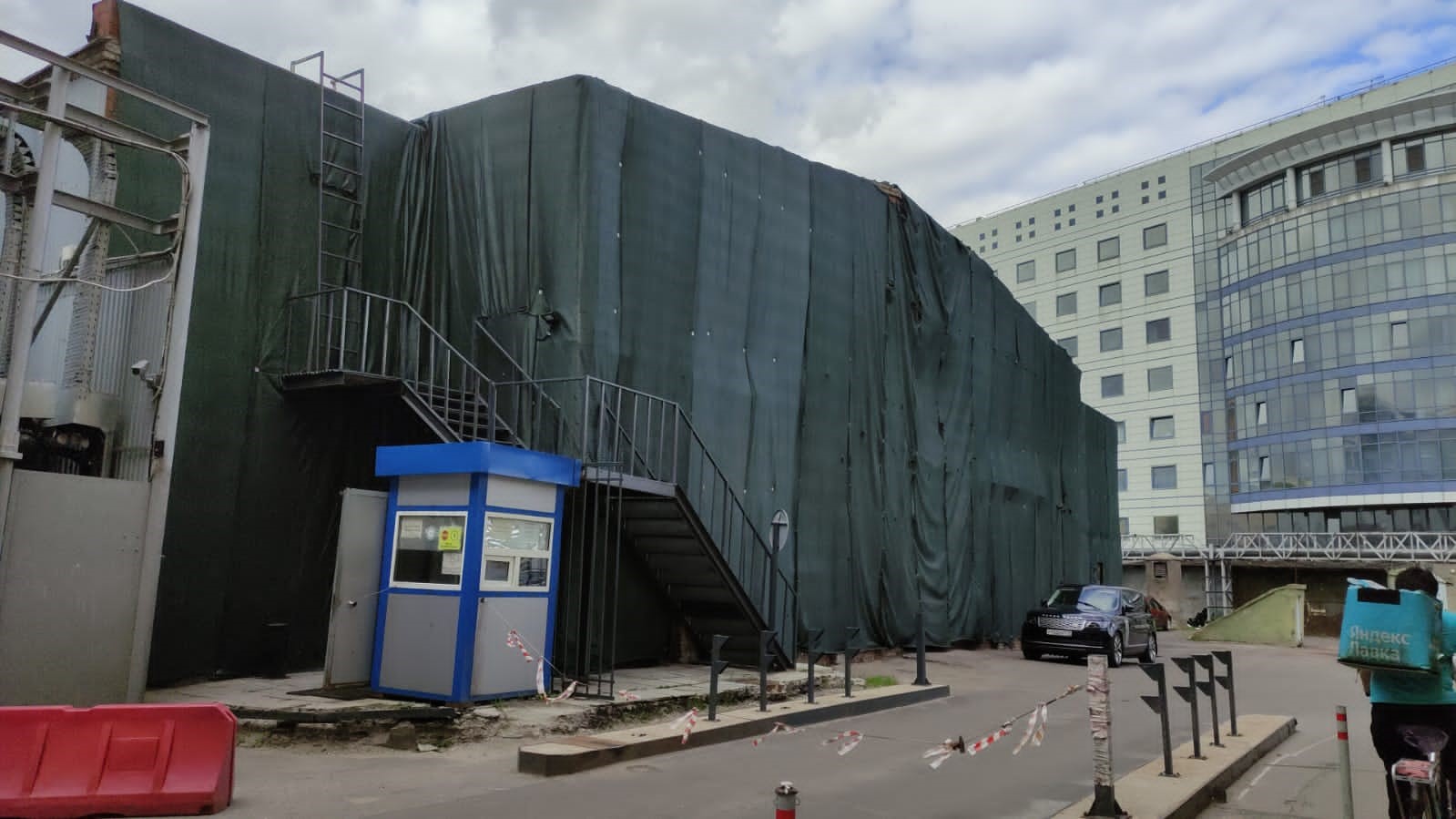 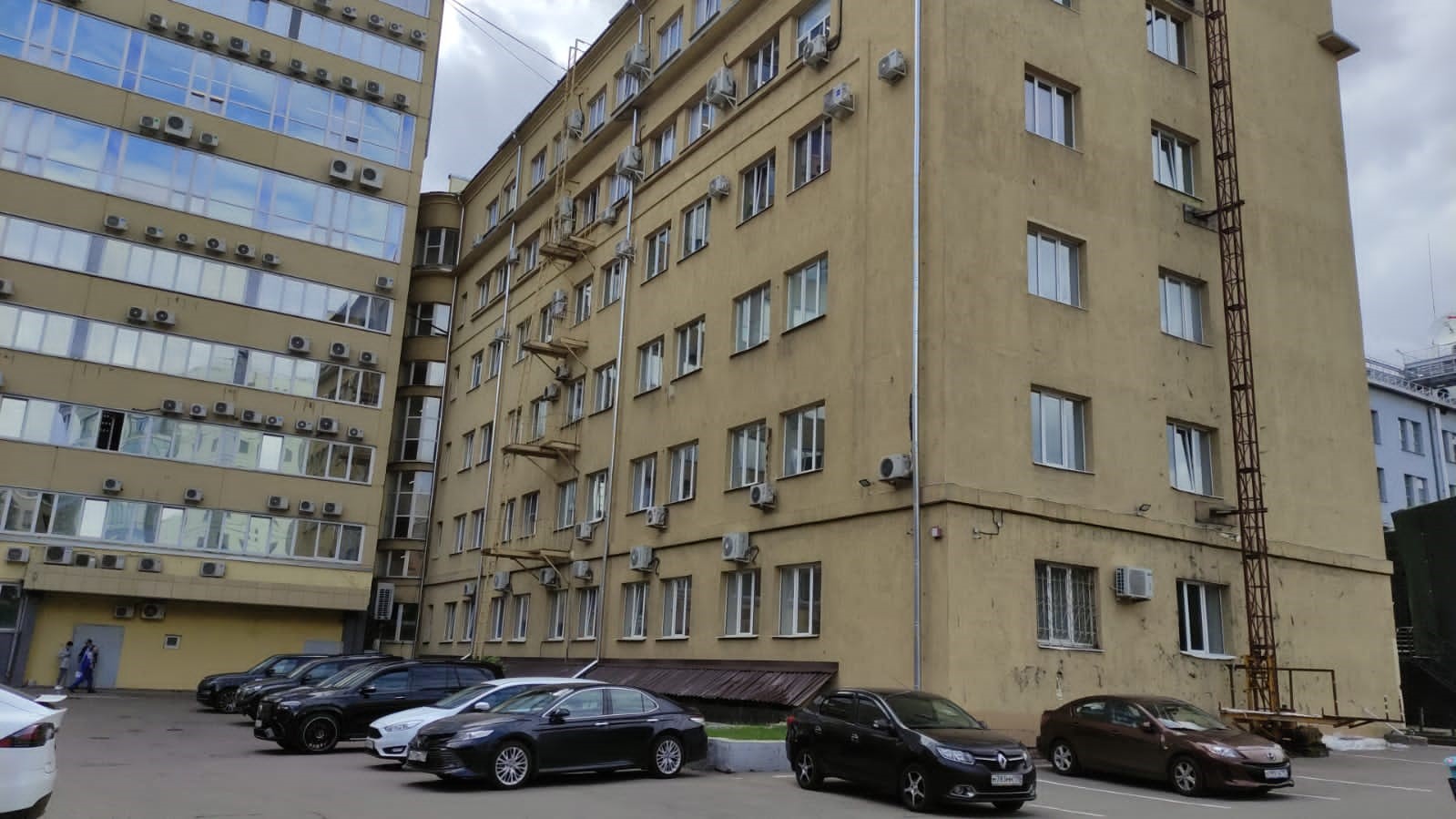 4
Местоположение
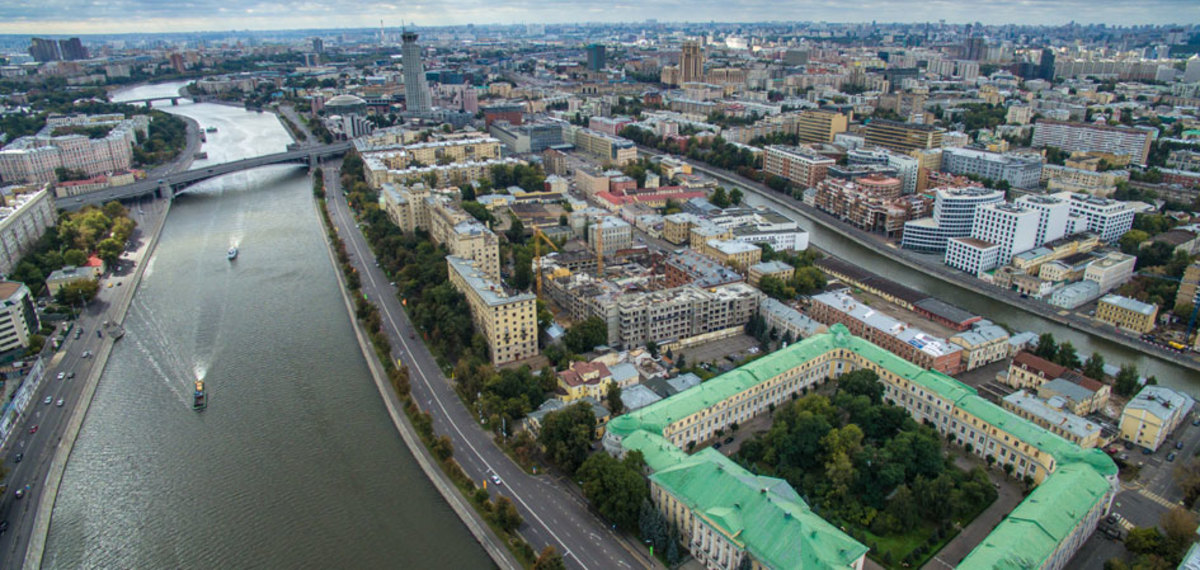 .
 
 
В
Объект расположен в районе Замоскворечья в ЦАО г.Москвы.
Имеет прямой выход к крупным улицам города.
Уровень транспортной доступности удовлетворительный, состояние дорог хорошее, имеется подъезд к оцениваемым объектам. Здания находятся во дворе, проезд через арку.
Ближайшие станции метро:
Новокузнецкая, Третьяковская – 770 м;
Павелецкая – 860 м.
В окружении объекта находятся среднеэтажная застройка средней плотности, в основном состоящая из административных и торговых зданий.
5
ООО «РТ-Капитал»121059, г. Москва, Бережковская наб., д.38 стр. 1Телефон:  +7 (495) 580-71-15Эл. адрес:  info@rt-capital.ru
6